PEMPAL/IACOP World Bank
March 29, 2017 Budapest, Hungary
The role of the senior management in establishing accountability in the centralized and decentralized administration: internal and external factors 
Strategy of Internal Control in Brazil
Gustavo Ungaro
São Paulo State General OmbudsmanFormer President of CONACI - National Council of Internal Control in Brazil
conaci.org.br	ouvidoriageral.sp.gov.br	gustavoungaro@sp.gov.br
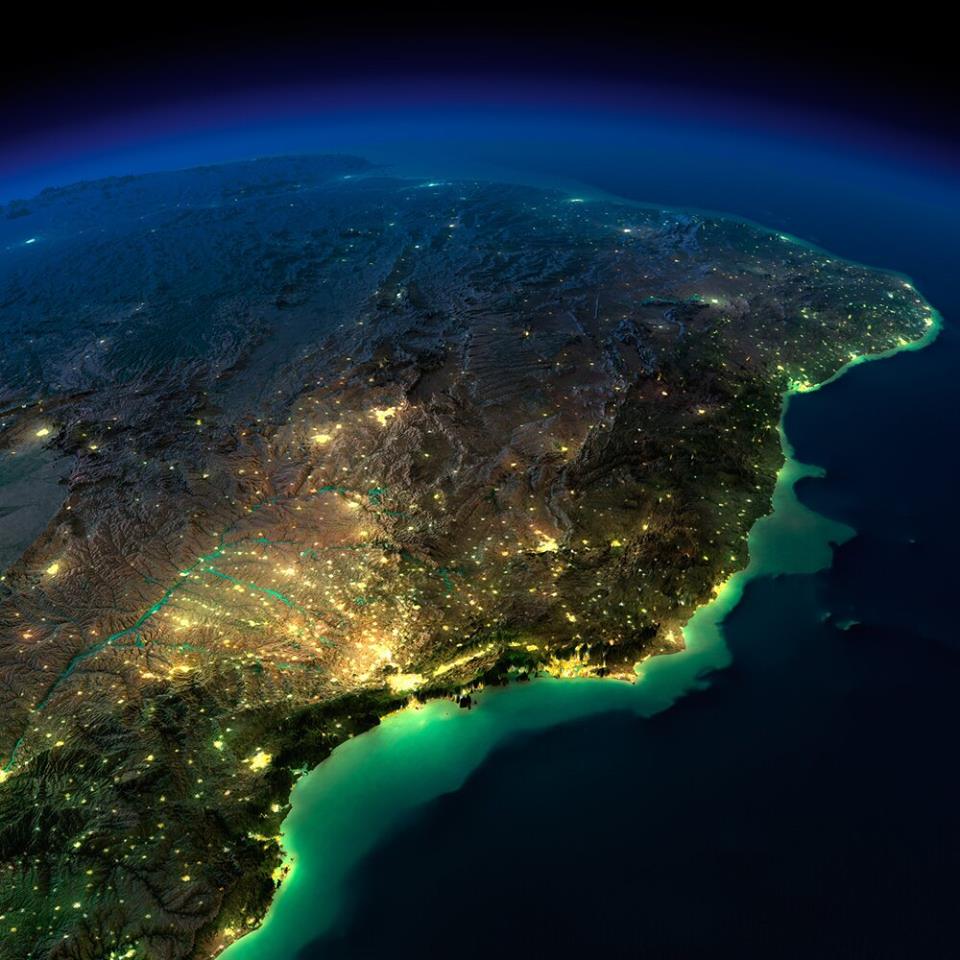 Brazil

206 millions habitants
Democratic Federative Republic
 27 States
 5570 Cities
conaci.org.br	ouvidoriageral.sp.gov.br	gustavoungaro@sp.gov.br
Federal Constitution - 1988
Article 70: 
 Control of accounting, finance, budget, operations and assets 
 Aspects related to the lawfulness, legitimacy, efficiency, subsidies and waiver of revenues
 External Control to be conducted by National Congress. Internal Control to be executed by the Internal Control System of each Constitutional Power
 Accountability
Article 74: 
 Purpose of the Internal Control System:  establishment and evaluation of objectives
 Financial and Economic evaluation with regards efficiency and effectiveness of the results
 Control of the Credit transactions
 Support to external control
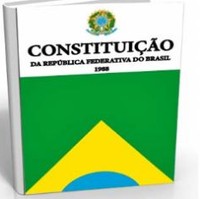 conaci.org.br	ouvidoriageral.sp.gov.br	gustavoungaro@sp.gov.br
PUBLIC CONTROL 
at federal level
EXTERNAL CONTROL
INTERNAL CONTROL
General Controller of the Union - CGU
Public Prosecution - MP
National Congress
Federal Audit Court - TCU
conaci.org.br	ouvidoriageral.sp.gov.br	gustavoungaro@sp.gov.br
Macrofunctions of the Internal Control
PEC nº 45/2009 (Proposed Constitutional Amendment)
Inclusion of item  XXIII to article 37 in the Constitution:

 Activities of the internal control system (article 74) are essential to the public administration
 Following macrofunctions are included in the internal control system:
Ombudsman
 Controlling
 Government Auditing
 Correction
 Functions to be performed by permanent state bodies, organized into specific careers
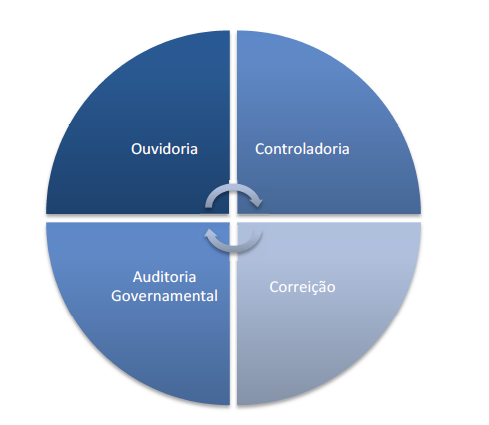 conaci.org.br	ouvidoriageral.sp.gov.br	gustavoungaro@sp.gov.br
CONACI
CONACI (National Council of Internal Control)
 Civil Association 
 46 Members: public internal control agencies of the all 26 States, the Federal District, the Union and 18 State Capitals 

 Purpose:
 Development of an effective performance in the control of public administration
 Contributing to the prevention and combating corruption 
 Striving for greater integration between the Internal Control Agencies aiming: exchange of experiences, knowledge and tools
 Effective means strengthening of its institutions and contributing to the full implementation of the democratic rule of law.

 Recurring Meetings:
 Four 2-days technical meetings per year
 One 2-days annual seminar (800 participants).
conaci.org.br	ouvidoriageral.sp.gov.br	gustavoungaro@sp.gov.br
Macrofunctions of the Internal Control
PEC nº 45/2009 – CONACI members
Macrofunctions already organized in formal structures: 38% with the 4 macrofunctions
Most common macrofunctions: Internal Audit and Controlling
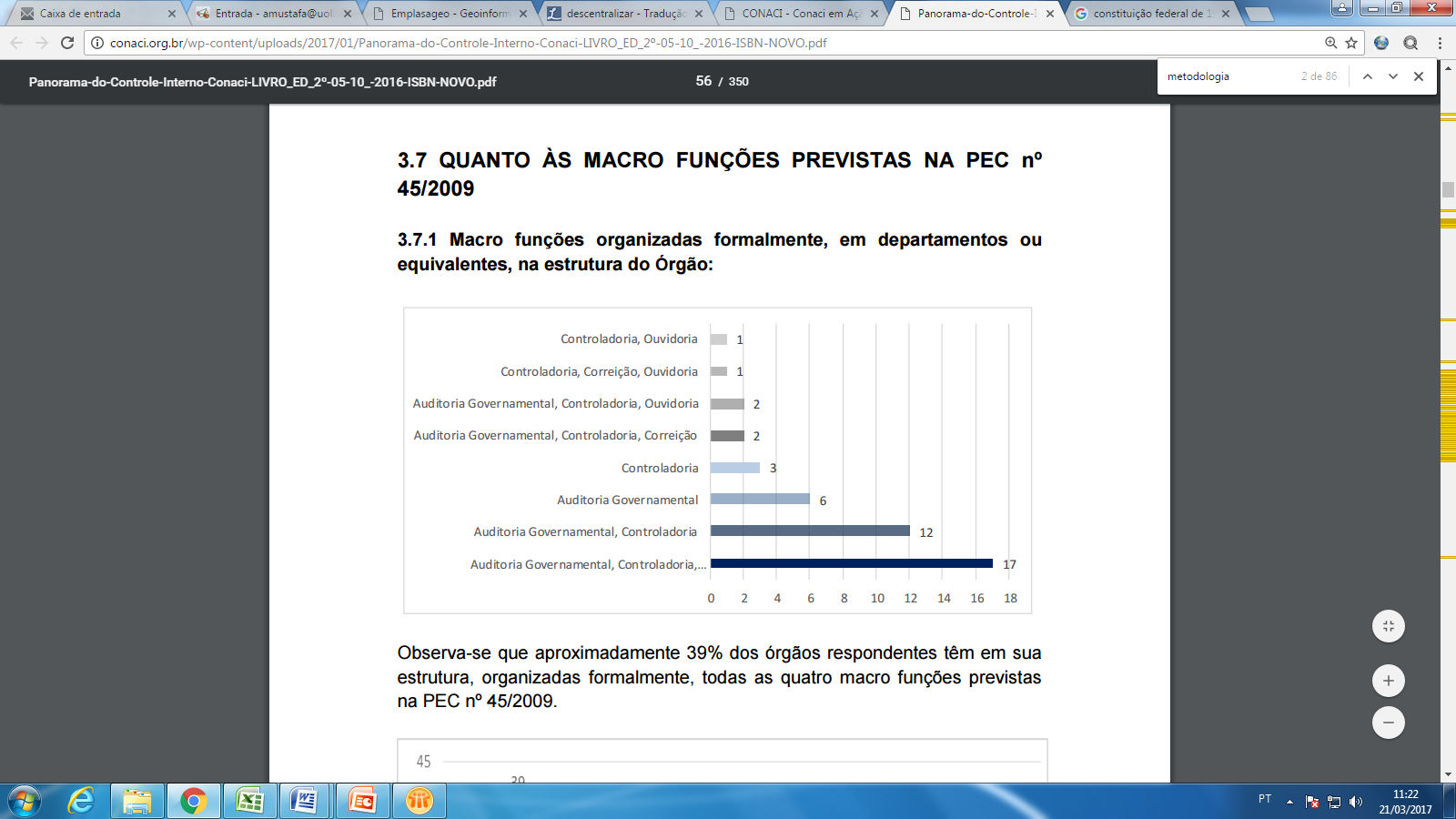 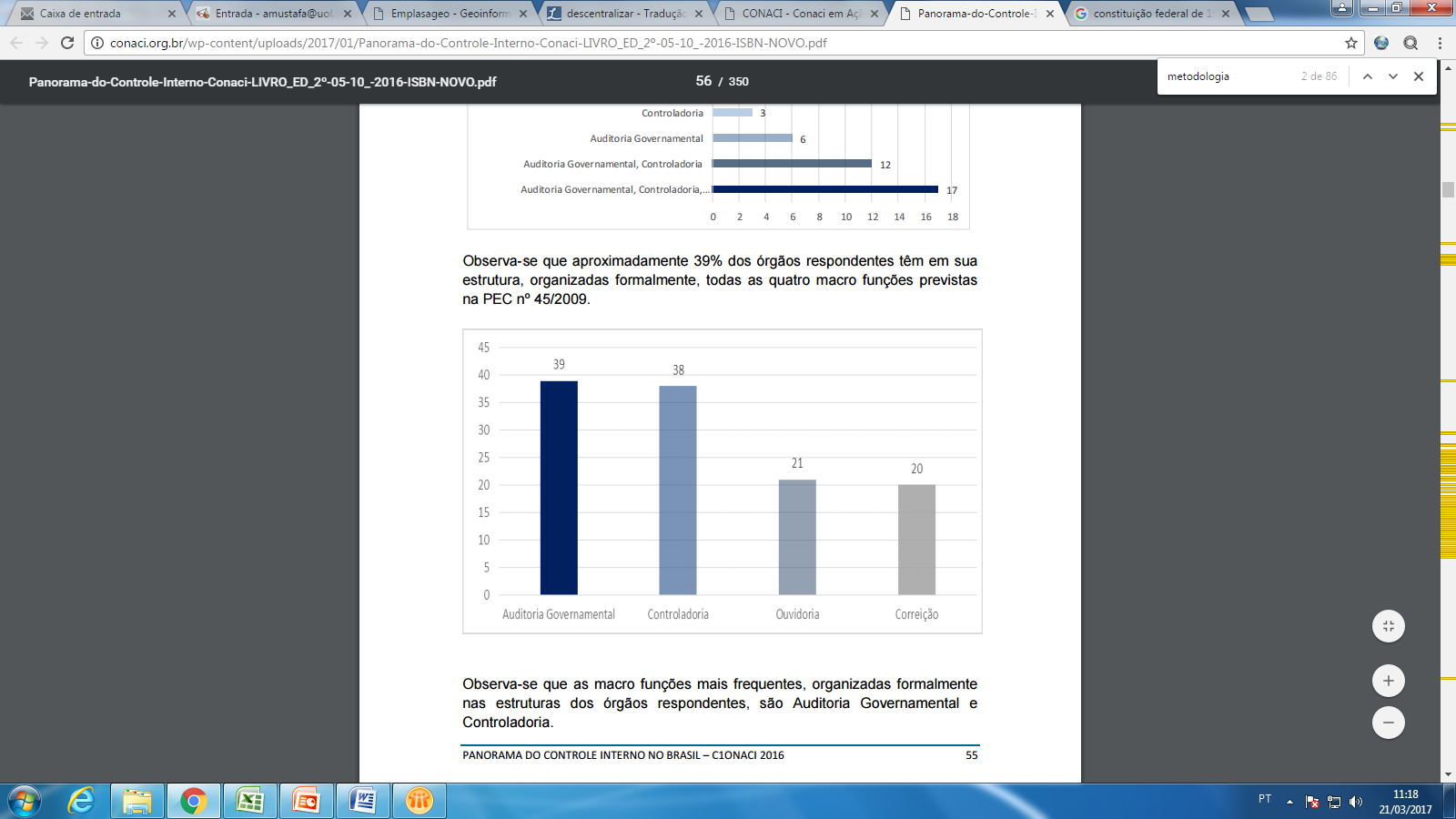 conaci.org.br	ouvidoriageral.sp.gov.br	gustavoungaro@sp.gov.br
AUDIT TYPES
DIRECT
INDIRECT
Centralized
Decentralized
Integrated
Shared
Outsourced
coordinated by the internal control system with the help of public and private institutions
performed exclusively by non-governmental organization
performed by crowded servers in the central agency
performed by the central and sectoral agency servers
performed by the sectoral bodies servers
conaci.org.br	ouvidoriageral.sp.gov.br	gustavoungaro@sp.gov.br
AUDIT TYPES – Brazil´s Diagnosis*(CONACI Members)
*Research conducted by CONACI amongst its members in 2016 (april to June). There were 44 members who responded to the research.
conaci.org.br	ouvidoriageral.sp.gov.br	gustavoungaro@sp.gov.br
Implementing the Recommendations after Audit
conaci.org.br	ouvidoriageral.sp.gov.br	gustavoungaro@sp.gov.br
International Standard Adopted
conaci.org.br	ouvidoriageral.sp.gov.br	gustavoungaro@sp.gov.br
CONACI IA-CM
IA-CM evaluation occurred in 5 System Control Entities from different 5 States  (2015): Minas Gerais, Maranhão, Piauí, Distrito Federal and Mato Grosso do Sul
 Documents revision, ratification of self evaluations and report analysis in some cases to identify possibility for improvements
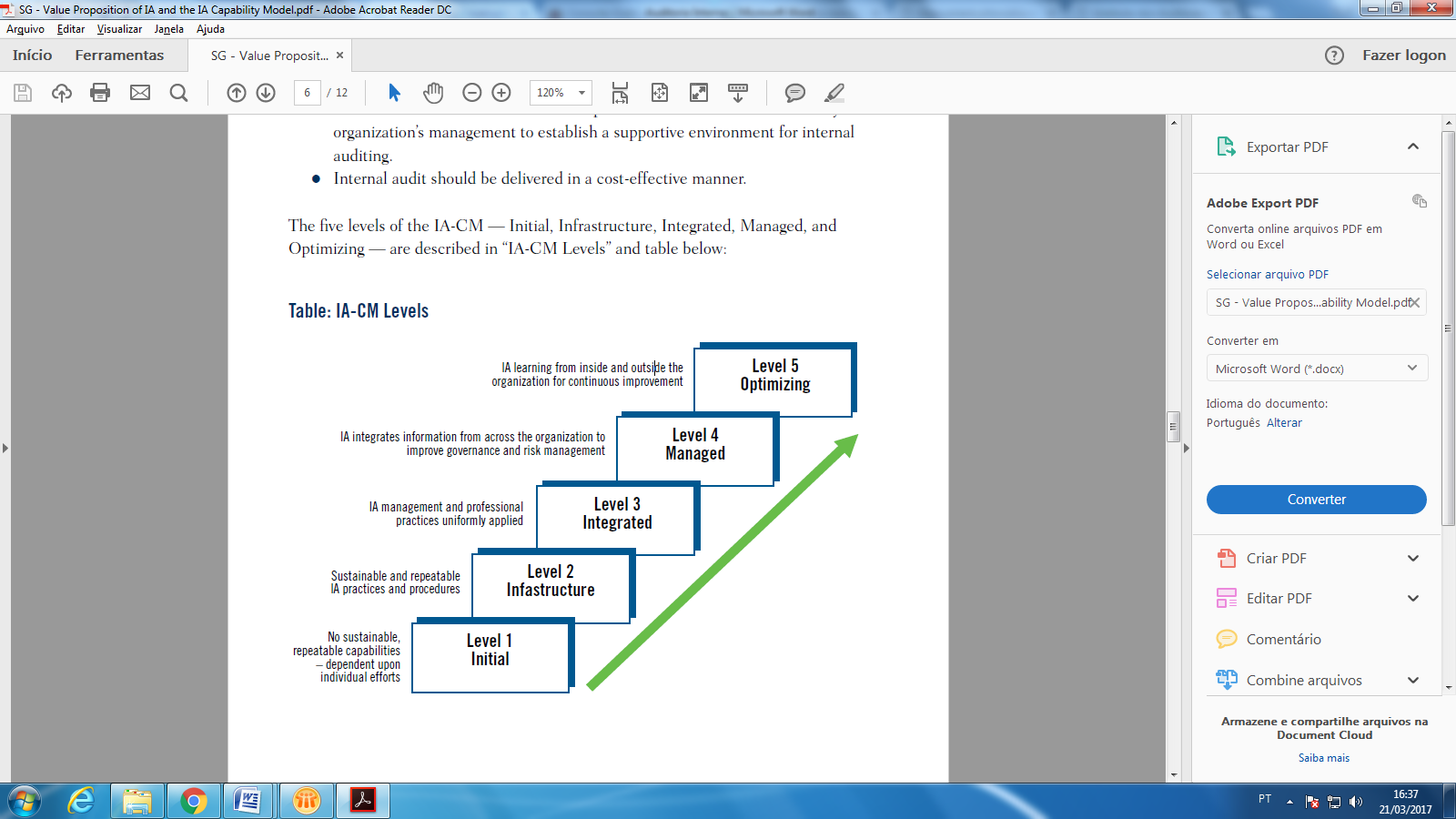 Evaluation Results: all the 5 entities need shall develop and implement essential processes and activities in order to achieve Level 2 (Infrastructure)
conaci.org.br	ouvidoriageral.sp.gov.br	gustavoungaro@sp.gov.br
CONACI Strategic Planning: 2016 - 2018
Actions to strenghten the macrofunctions of the Internal System Control 
With regards Audit, main actions: ramp up the World Bank partnership, Improvement of the Governmental Internal Audit legislation and frameworks, Evaluate the Internal Control System bodies based on the IA-CM model, Development of training programme and certification for the Internal Auditor
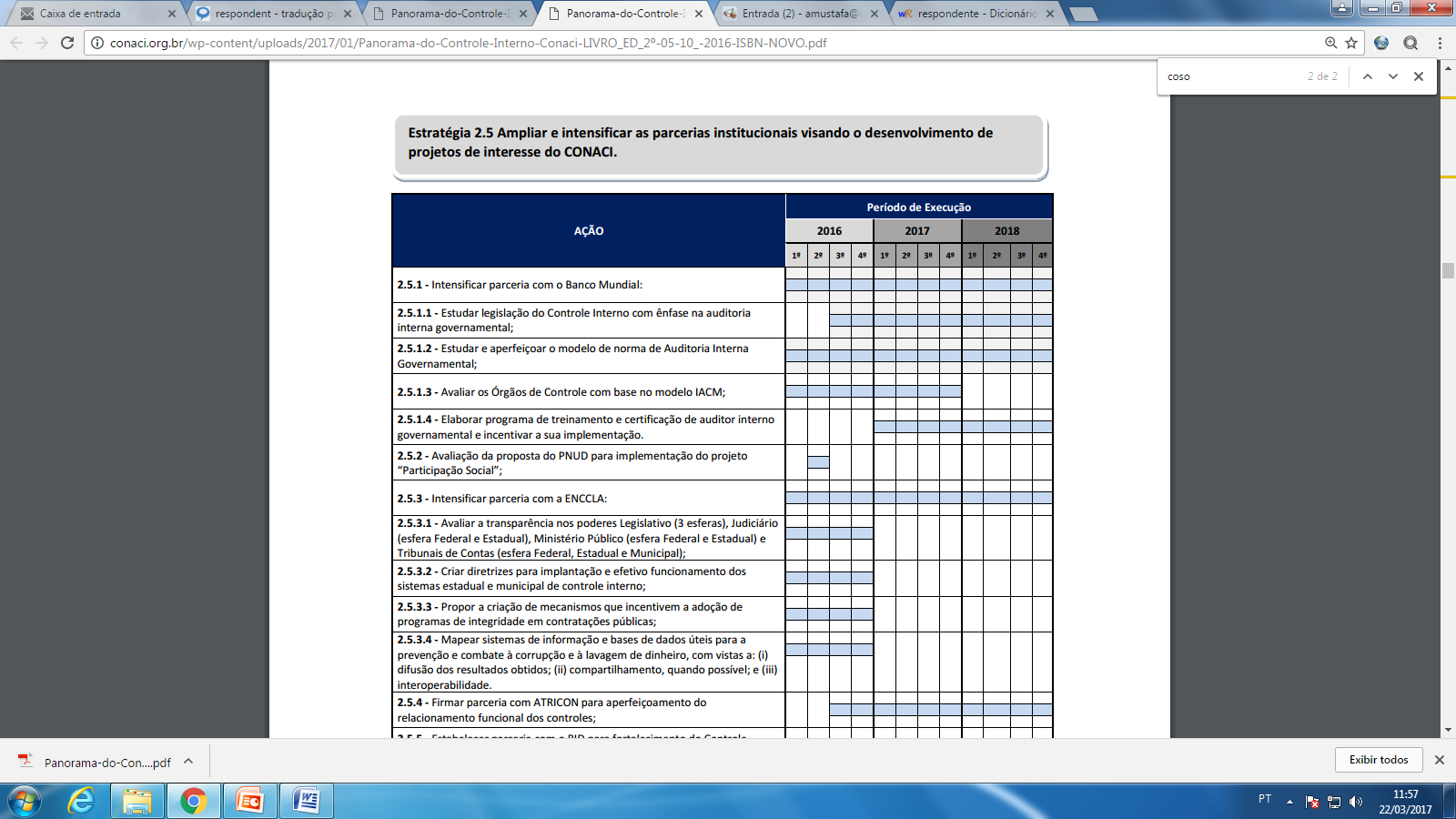 conaci.org.br	ouvidoriageral.sp.gov.br	gustavoungaro@sp.gov.br
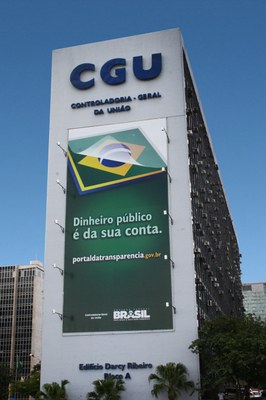 SFC – Secretaria Federal de Controle Interno

Activities related to the Internal Control System (Federal)
 Evaluate government programs´ execution 
 Check legality 
 Evaluate results with regards efficiency and effectiveness
 Support to the External Control
WWW.TRANSPARENCIA.GOV.BR
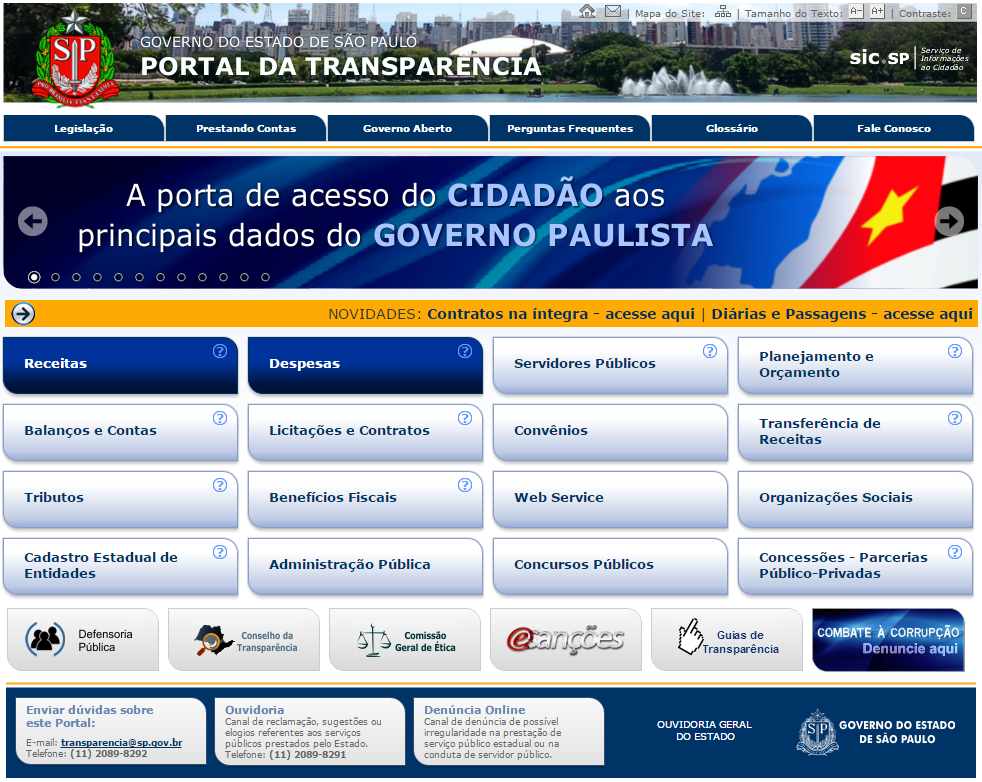 WWW.TRANSPARENCIA.SP.GOV.BR
Strategy of Internal Control in Brazil
The role of the senior management in establishing accountability in the centralized and decentralized administration: internal and external factors
internal 
eyes and ears, meetings – must show the results 
of an effective internal audit: reduce costs, collaborate to hit the targets, detects frauds, prevent corruption, 
less risk to the chief of the government    

external  
stimulate the citizen participation and 
the organizations of civil society
interact with the parliament and with the media
International exchanges
conaci.org.br	ouvidoriageral.sp.gov.br	gustavoungaro@sp.gov.br